Effective Listening
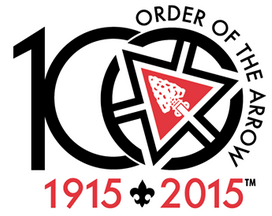 “Seek first to understand, then to be understood.”
Stephen Covey
Two Parts of Effective Listening
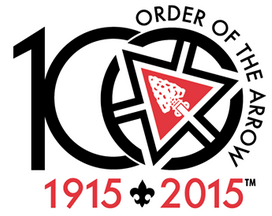 “Active” reflects what a person is saying to confirm comprehension
and
“Empathetic” a sincere attempt by a listener to understand in depth what a speaker is saying.
Listening in Adversarial Situations
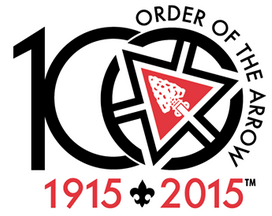 Listeners should always strive to create a positive present as opposed to a negative past.
Effective Listening
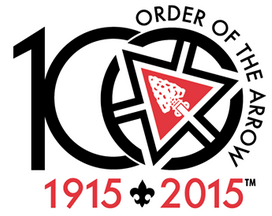 You can give caring feedback without a good technique, but the slickest technique in the world will not hide a lack of caring.
Effective Listening: Summary
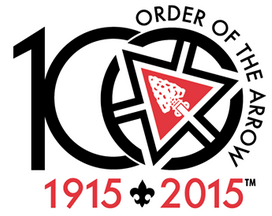 “Effective Listening” is a skill we can learn
Plays a role in forming relationships, developing teams and finding solutions
The best Listening is both “Active” and “Empathetic”
“Listening” can be a tool for turning a negative situation into a positive
Servant Leadership
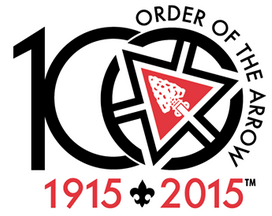 The most effective Leaders put those whom the lead first (others-first leadership)
Good Leaders see themselves as serving those they lead, enabling their success
The Leading Edge
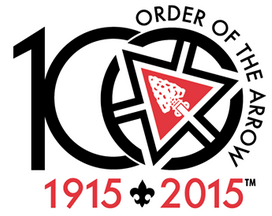 Describes the behavior of a leader as the team moves through the stages of development
The Leading Edge
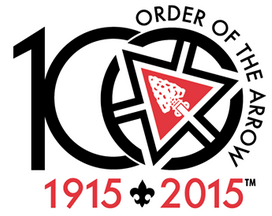 The Teaching Edge
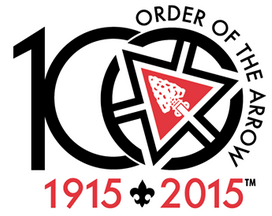 Describes the behavior of an instructor as a learner goes through the stages of learning a skill
The Teaching Edge
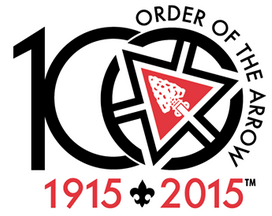 For Training Resources and More Information Visit:
http://training.oa-bsa.org/noac2015